FOSSGIS Germany, Münster 2015
We now have a Geo-Linux. What’s next?
Gilberto Câmara
National Institute for Space Research (INPE), Brazil
Institute for Geoinformatics, University of Münster, Germany
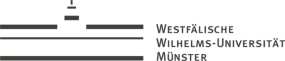 Brand awareness
Which brands first come to your mind when we talk about open source?
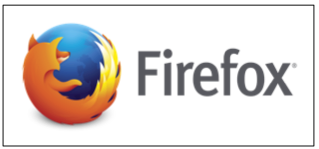 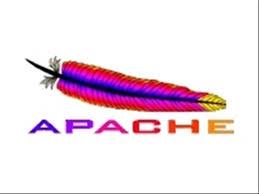 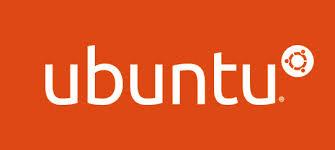 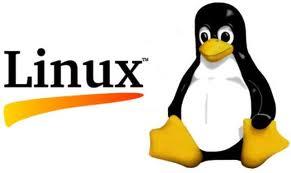 The 2012 FOSSGIS software map
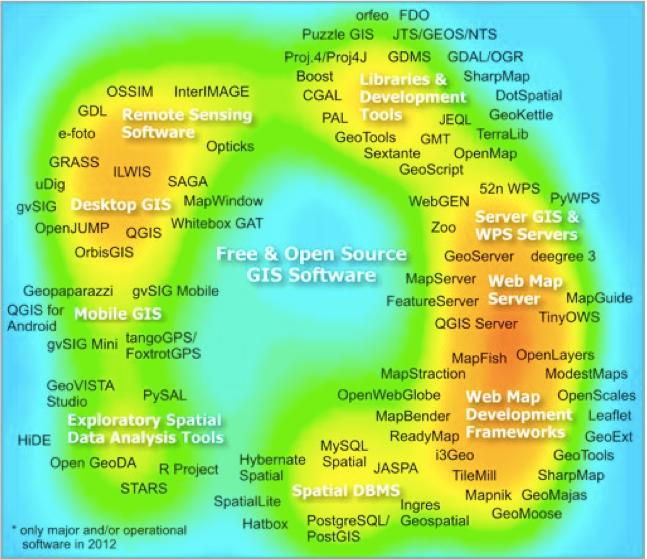 Source: Steiniger and Hunter (2013)
Will there ever be a Geo-Linux?
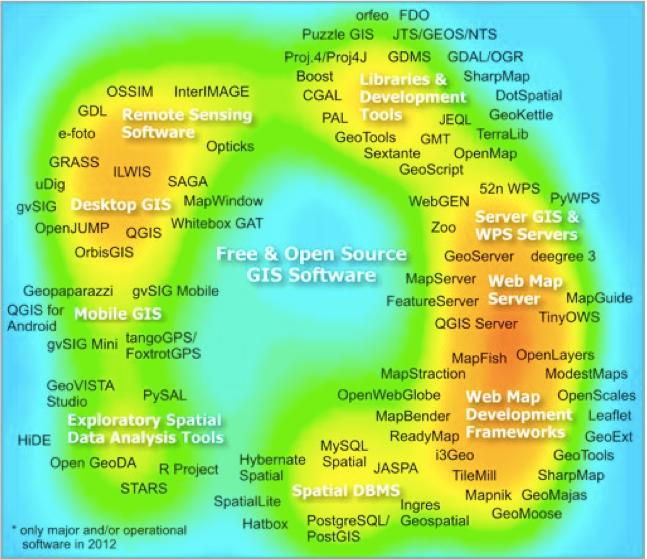 will there ever be an FOSS4G equivalent to Linux or Apache?
Câmara et al., 2010: Open Source Geospatial Research Conference
Challenges to FOSSGIS (2010 Geo-Linux paper)
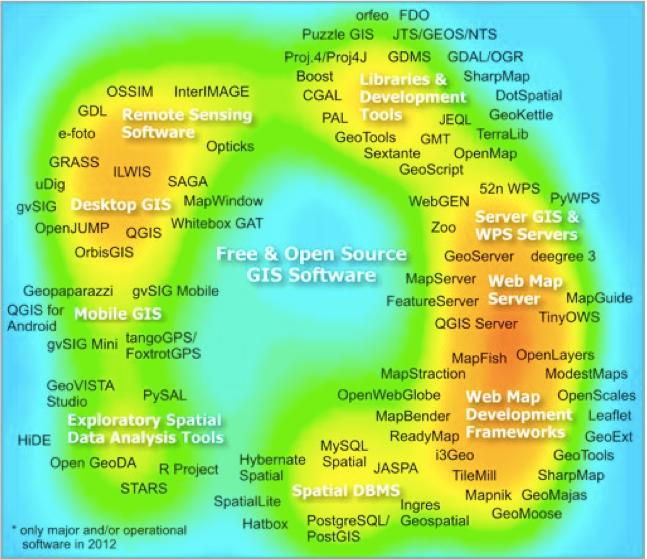 Leadership
Modularity
Code stability and avoidance of forking 
Standards and shared conceptualization
Innovation
Câmara et al., 2010: Open Source Geospatial Research Conference
Brand awareness
Which brands first come to your mind when we talk about FOSSGIS?
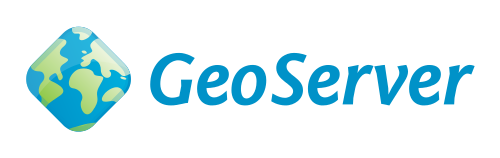 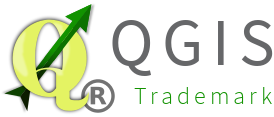 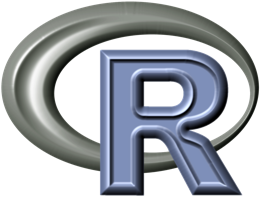 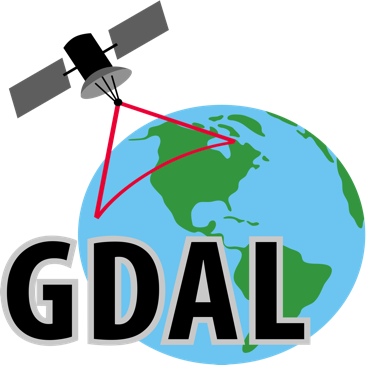 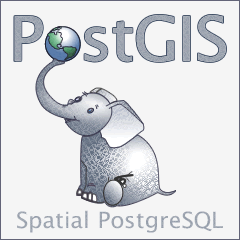 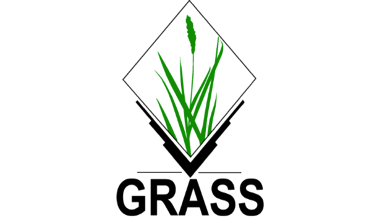 Why do we want free GIS?
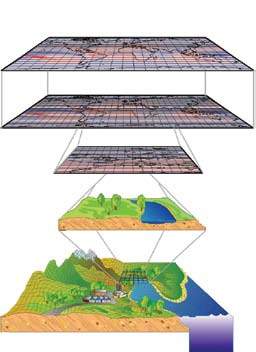 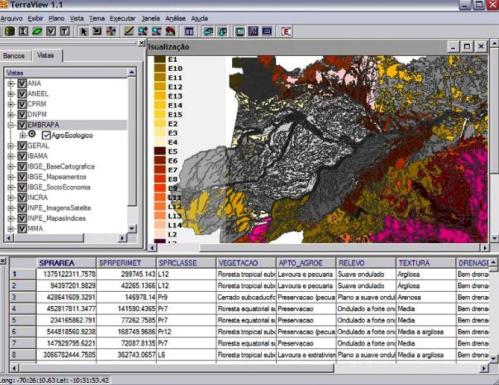 Alternative to proprietary systems
Support for innovation
Open GIS can do much more: support decision-making in a changing world
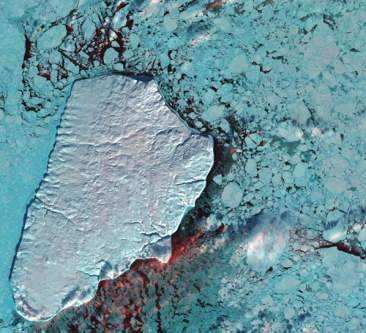 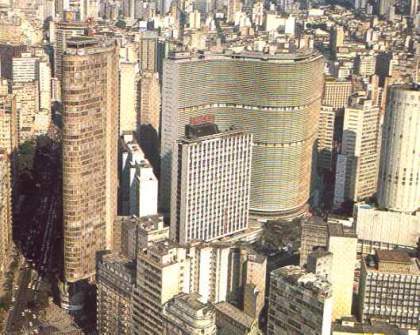 Nature: Physical equations 
Describe processes
Society: Decisions on how to 
Use Earth´s resources
What do we know?
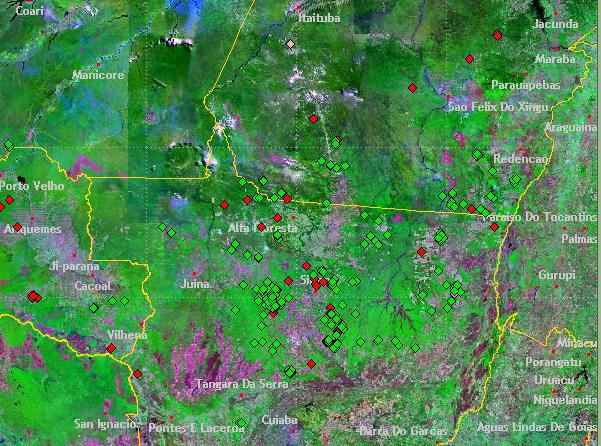 Representing location is easy
Deforestation hotspots in Amazonia
What do we know?
source: WMO
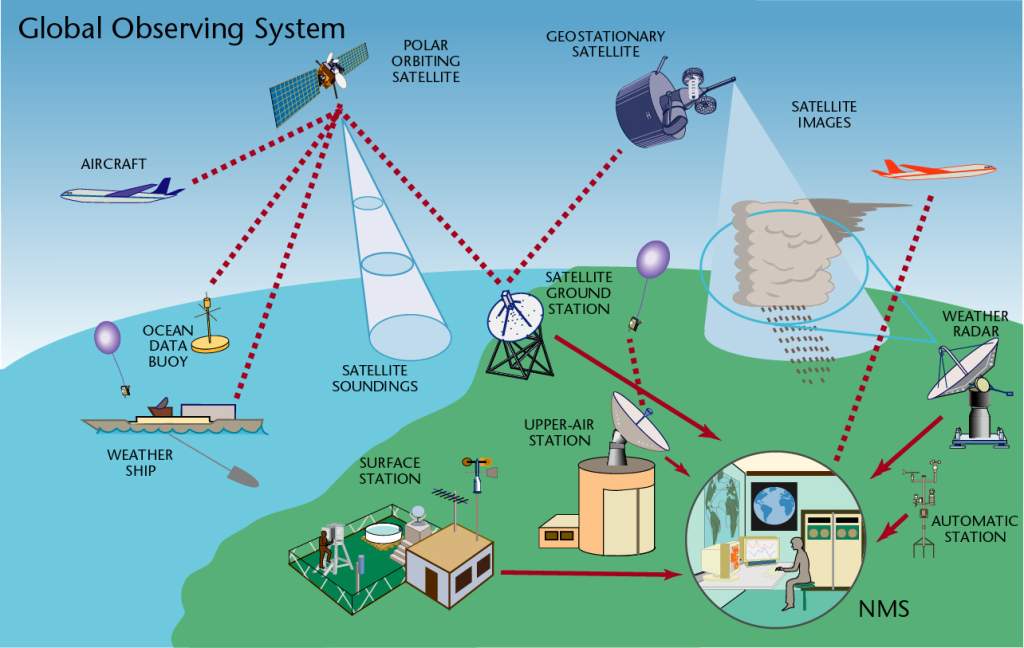 Communicating data is feasible
11,000 land stations (3000 automated)
900 radiosondes, 3000 aircraft 
6000 ships, 1300 buoys
5 polar, 6 geostationary satellites
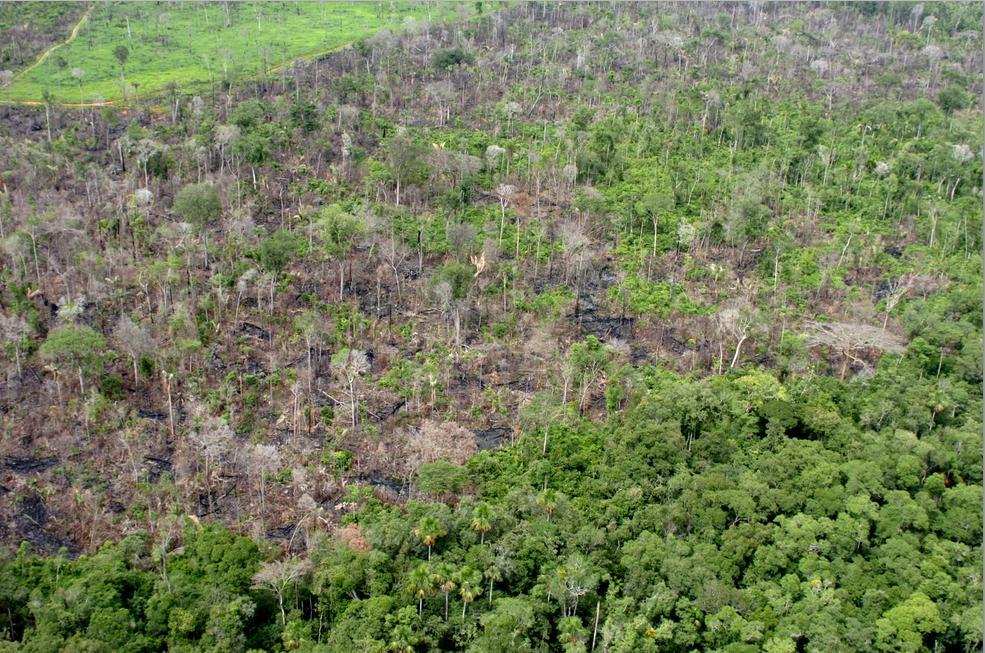 What do we know we don’t know?
We’re bad at representing meaning
Representing concepts is hard
degradation
deforestation? degradation? disturbance?
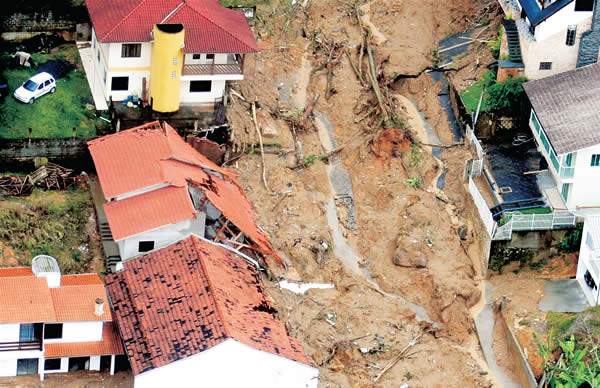 Semantics of complex geospatial data
Representing and modelling change
events and processes
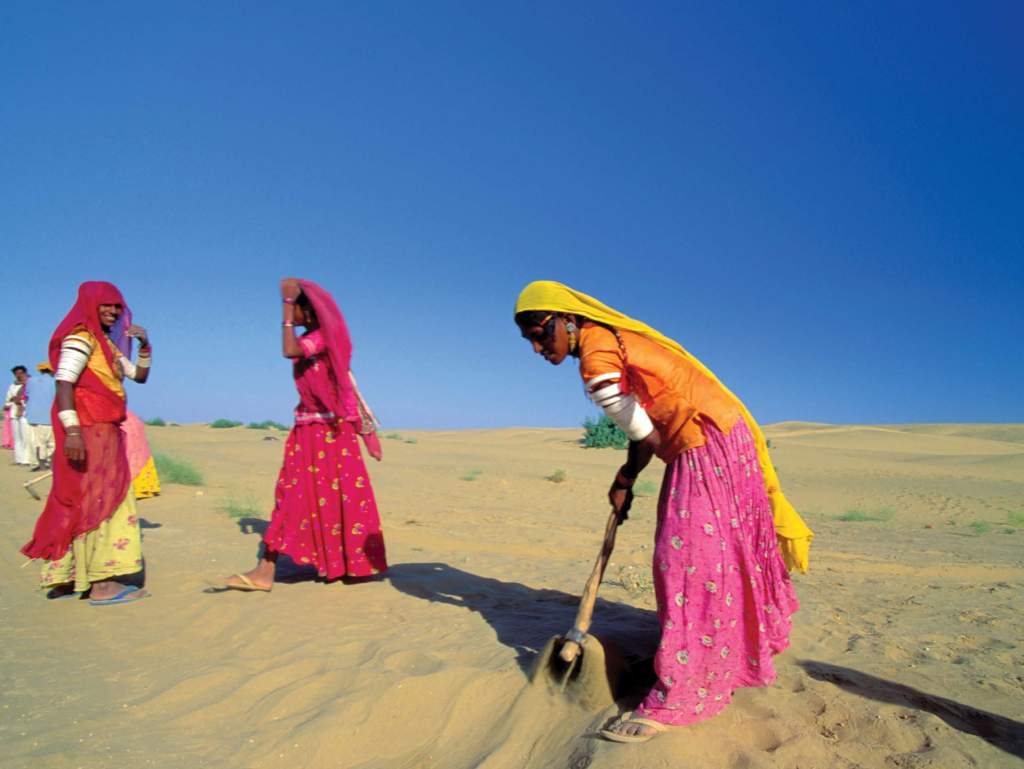 Semantics of complex geospatial data
Representing condition
vulnerability? climate change? poverty?
Image source: WMO
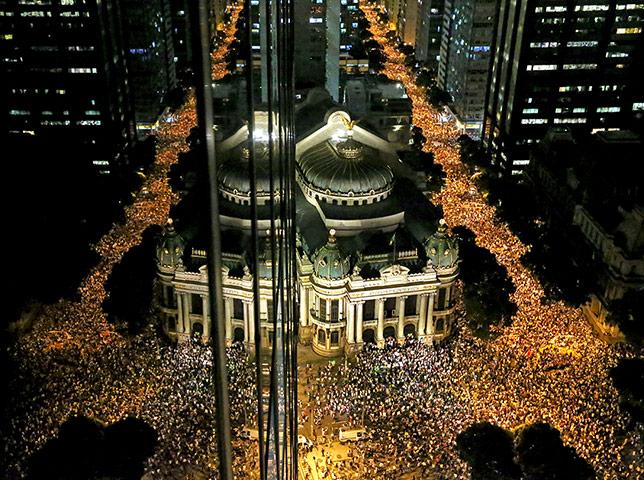 Semantics of complex geospatial data
Representing and modelling behaviour
How do social networks operate?
mobile devices
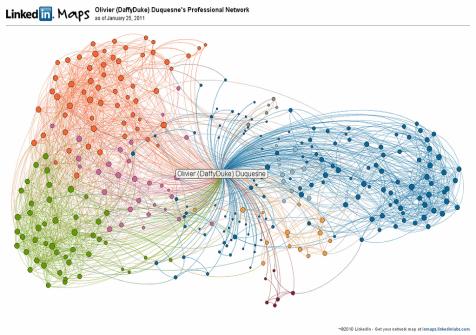 social network
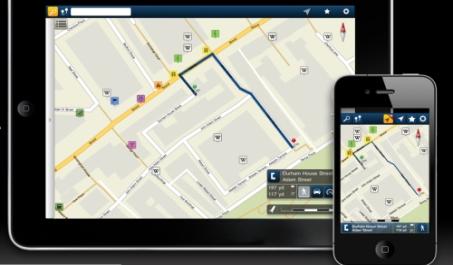 Big data, mobile devices, crowdsourcing, massive Earth observation sets: new technologies bringing new problems
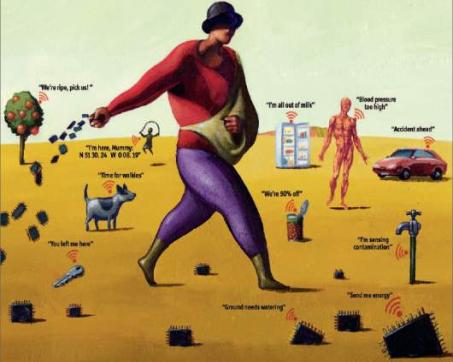 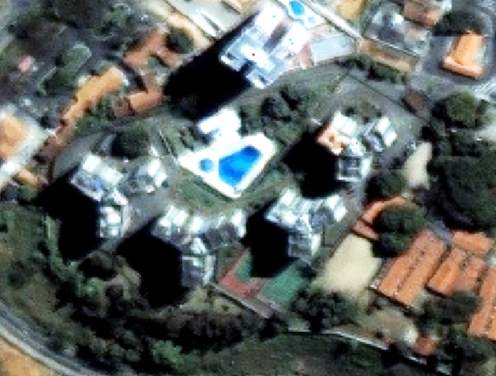 sensors everywhere
ubiquitous imagery
The motivation for “big data”
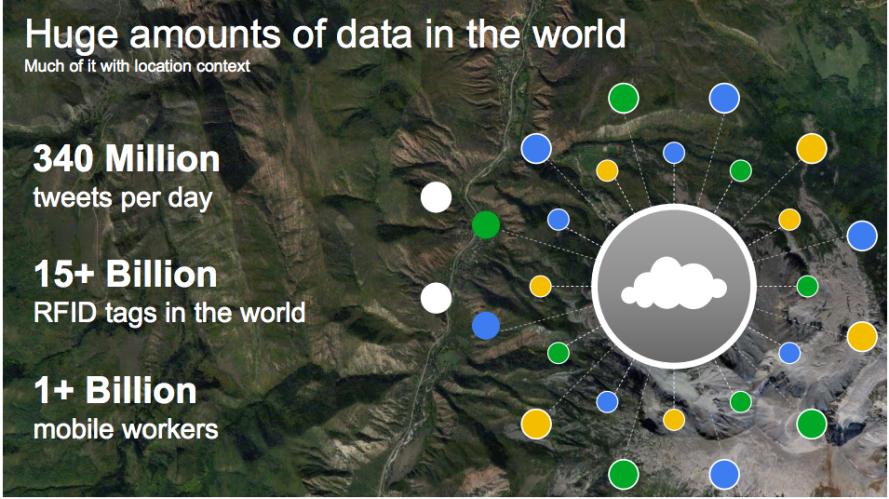 source: Louis Perrochon (Google)
Google Earth Engine: massive image data
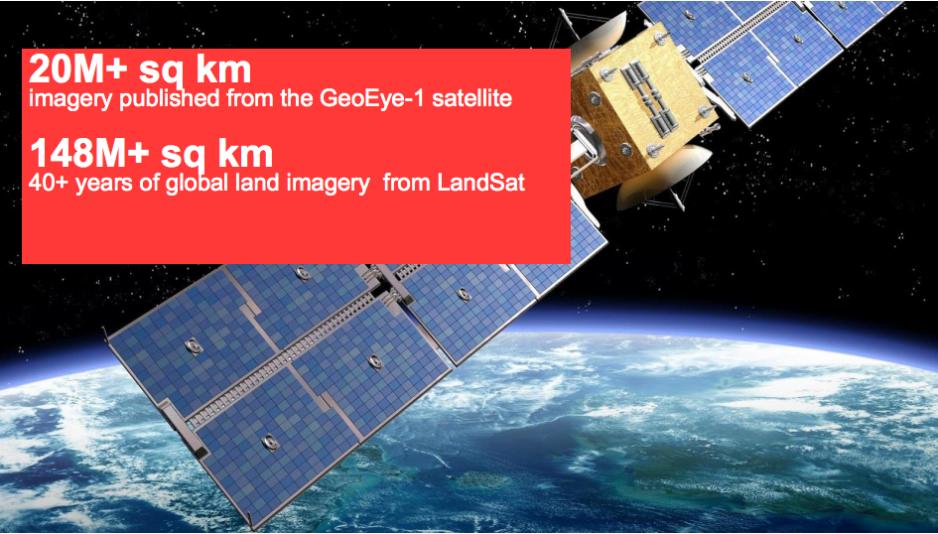 source: Louis Perrochon (Google)
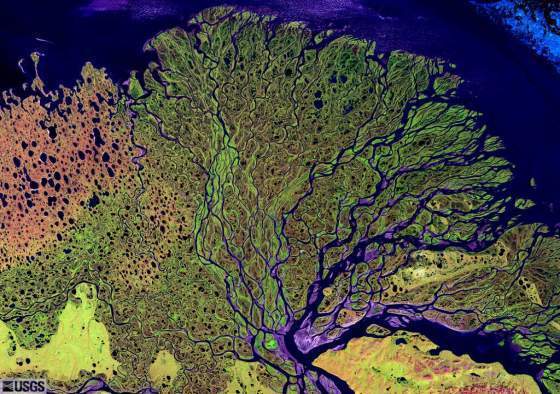 Earth observation satellites and geosensor webs provide key information about global change…
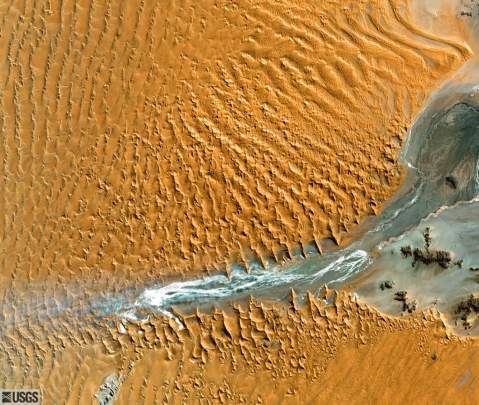 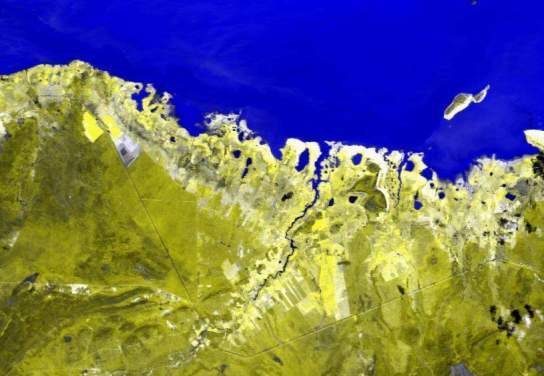 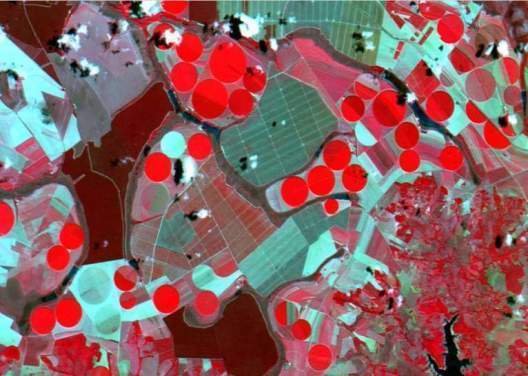 …but that information needs to be modelled and extracted
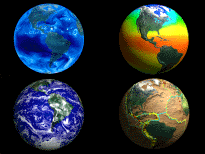 Data-intensive Geoinformatics =  principles and applications of spatial information science for handling large and complex data sets
TerraLib: spatio-temporal database as a basis for innovation
G. Câmara et al.“TerraLib: An open-source GIS library for large-scale environmental and socio-economic applications”. In: B. Hall, M. Leahy (eds.), “Open Source Approaches to Spatial Data Handling”. Berlin, Springer, 2008.
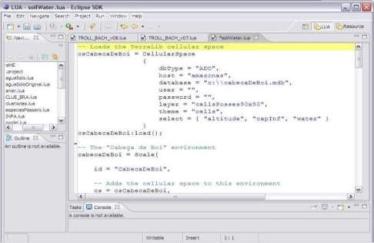 Modelling (TerraME)
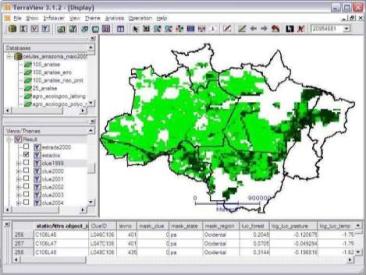 Visualization (TerraView)
Spatio-temporal
Database (TerraLib)
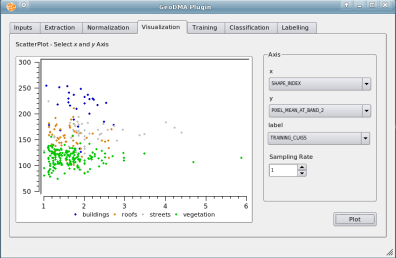 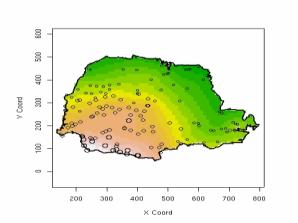 Data Mining(GeoDMA)
Statistics (aRT)
TerraAmazon data is freely available on the web
Data transparency helps society to put pressure on government
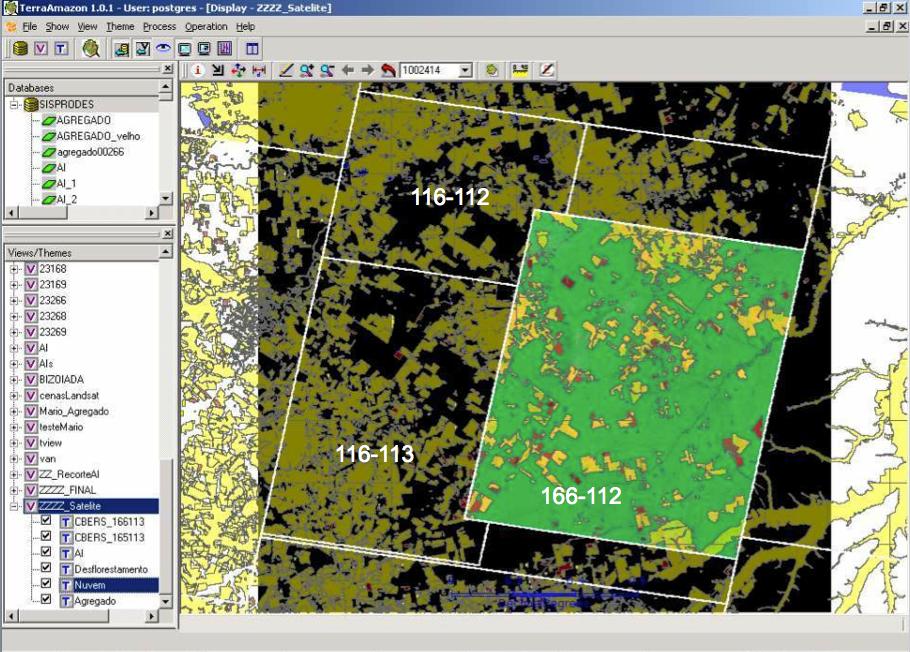 116-112
Deforestation in Brazilian Amazonia was reduced
from 27,000 km2 in 2004 to 4,900 km2 in 2012
116-113
166-112
Ribeiro V., Freitas U., Queiroz G., Petinatti M., Abreu E. , “The Amazon Deforestation Monitoring System”. OSGeo Journal 3(1), 2008.
[Speaker Notes: Cena de maior prioridade utilizou imagens CBRES na s tres principais areas: 166-112, 165-113 2 166-113. Sendo complementada por imagem TM]
Nature-Society interaction models with TerraME
Sugarscape model – agents consuming renewable resources in a landscape (ants eating sugar)
[Speaker Notes: Simulando padrões de incêndios no Parque Nacional das Emas Rodolfo Almeida, Elbert Macau, Fernando Ramos, Helena França, Tiago Carneiro 
GeoInfo 2008
CARNEIRO, T. Nested-CA: a foundation for multiscale modeling of land use and land change. PhD Thesis in Computer Science.Sao Jose dos Campos: INPE.]
aRT: R-TerraLib programming interface
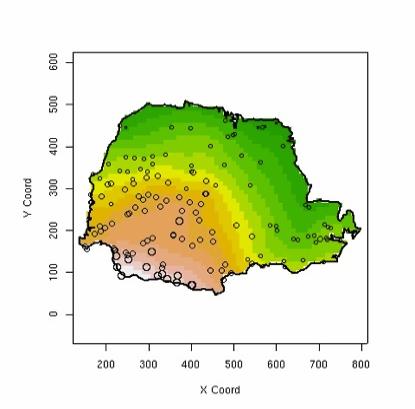 Accessing TerraLib databases using R-sp package standards
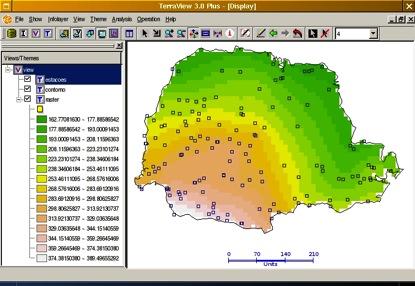 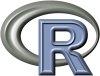 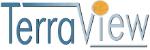 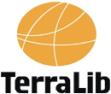 Database
P. Andrade et al., “A Process and Environment for Embedding The R Software into TerraLib.” GeoInfo 2005.
[Speaker Notes: ART is another tool developed in the TerraLib ecosystem that integrates TerraLib to R.
It allows the TerraView users to perform spatial analysis through R.
All the comunication between R and terrlib is done by the database.
A user working with a spatial database in TerraView can go to R access the same data and perform some spatial analysis an then come back to TerraView to display the result and further analysis.]
Data Types in most GIS (open or closed source)
date from the 1990s
2014
2010
Object
Geometry
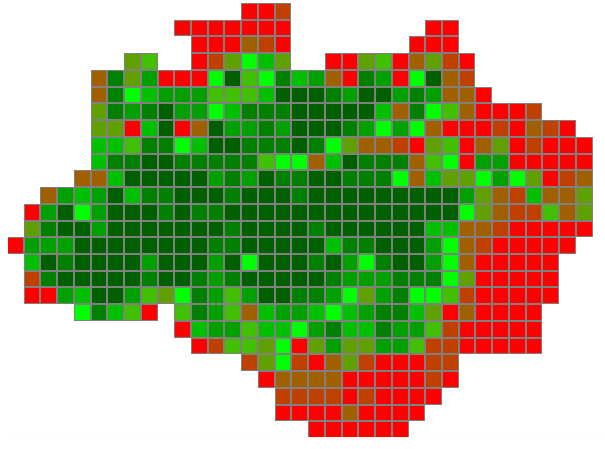 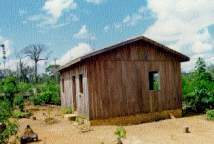 2002
Coverage
Data types in TerraLib: an example of GIS innovation
Time Series
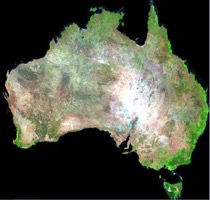 Trajectory
Field
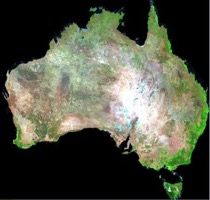 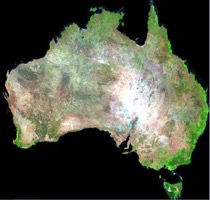 2014
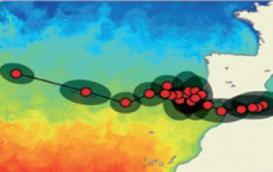 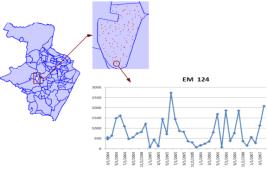 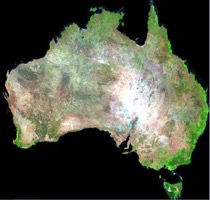 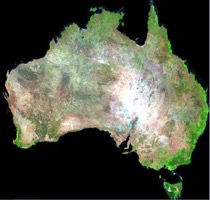 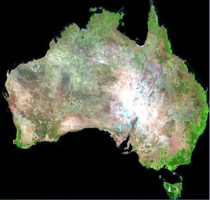 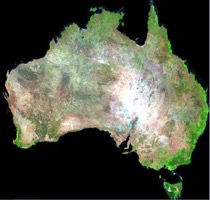 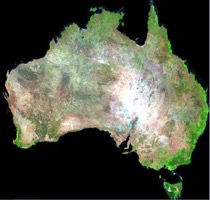 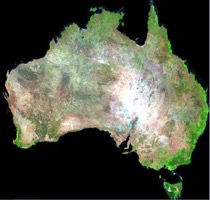 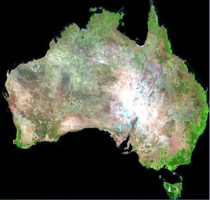 Cellular Space
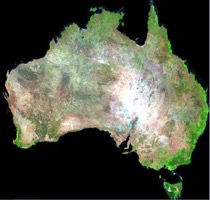 Social Network
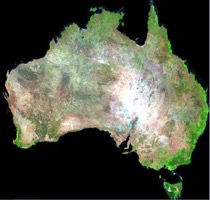 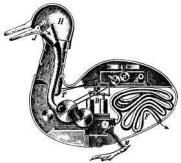 Agent
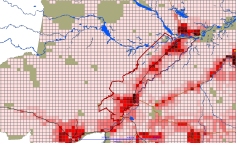 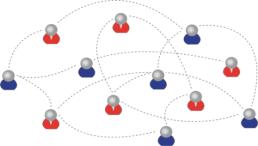 2010
Object
Geometry
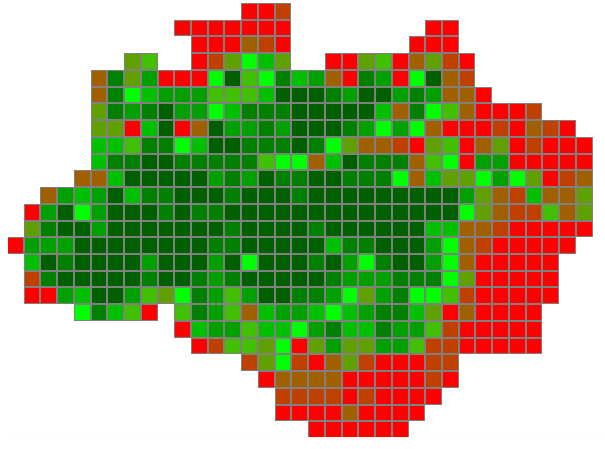 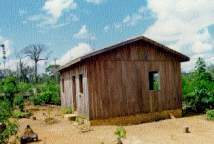 2002
Coverage
Conceptual models: built from abstractions
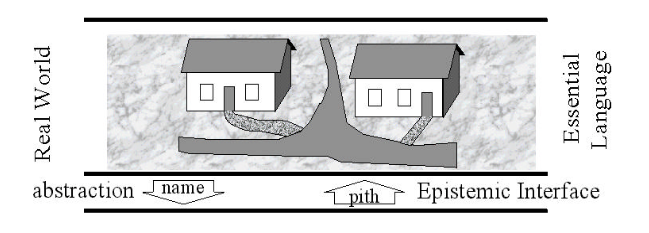 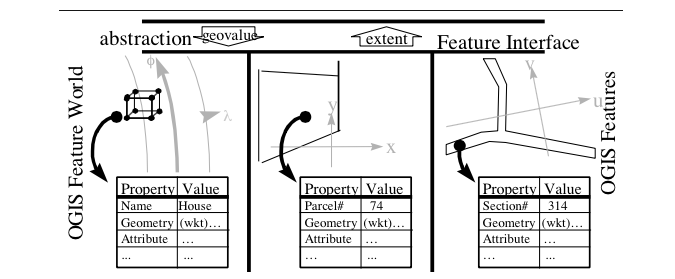 OGC coverage and its subtypes
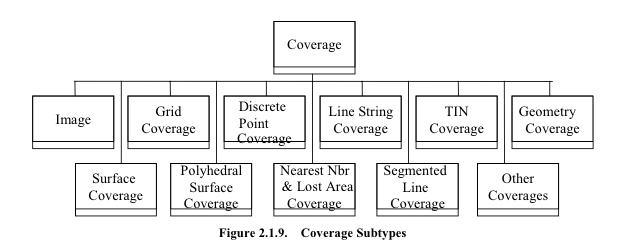 Focus on concrete spatial representations: lots of complexity and reduced generality
Layer-Based GIS: Few and different data sourcesBig Data GIS: Lots of similar data sources
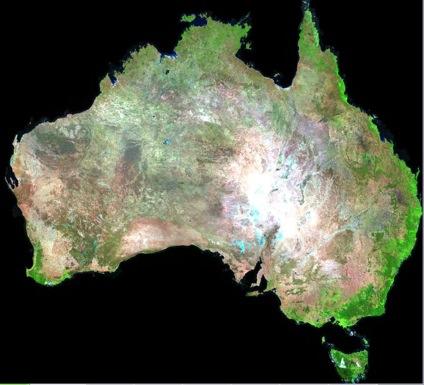 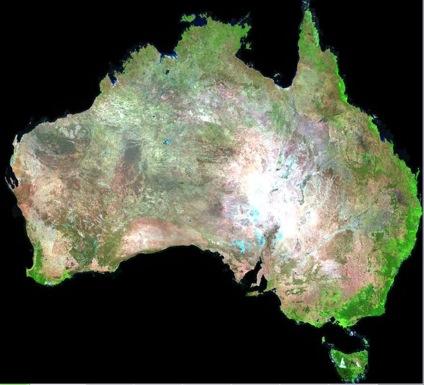 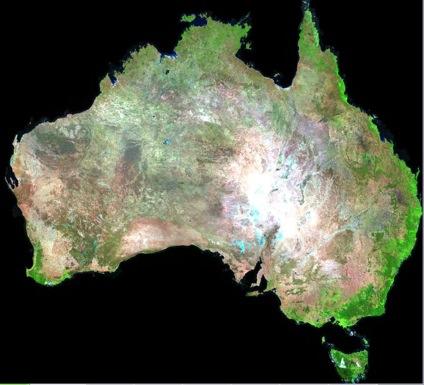 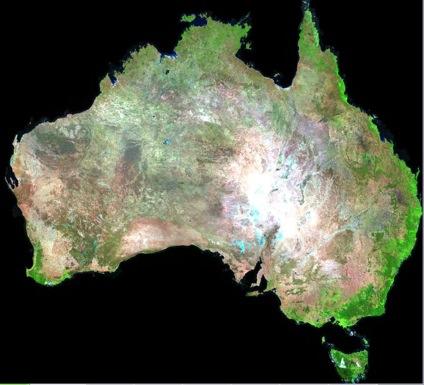 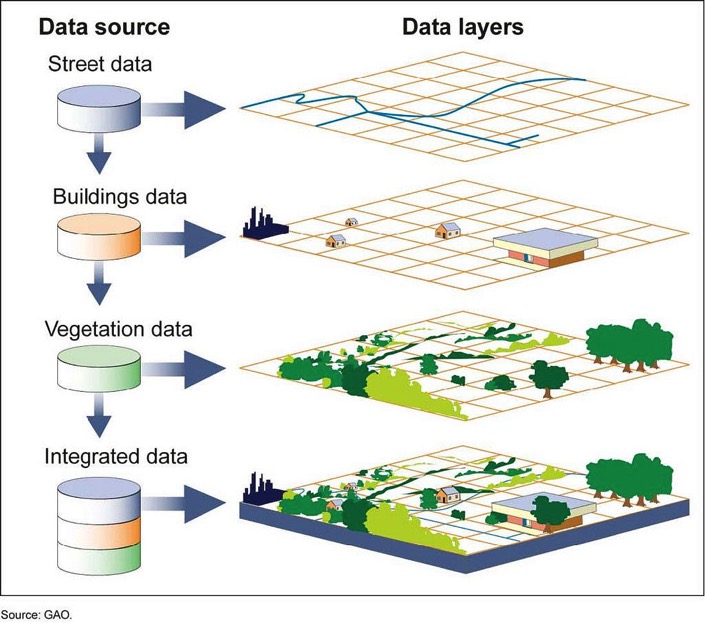 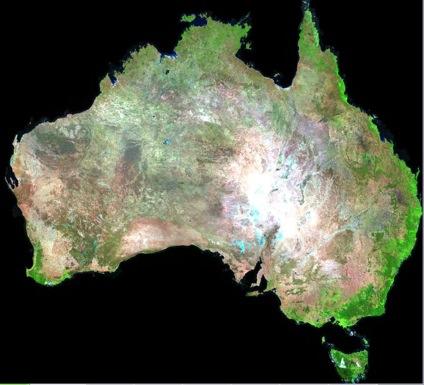 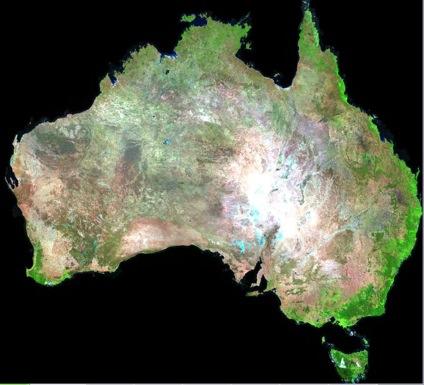 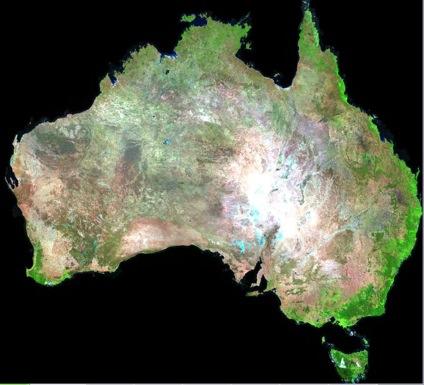 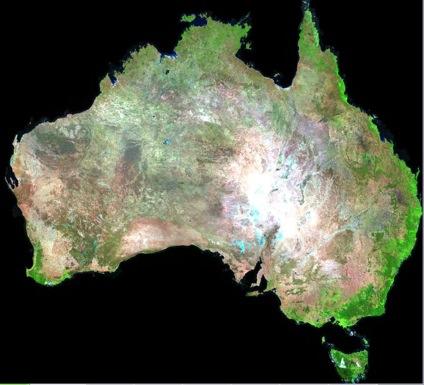 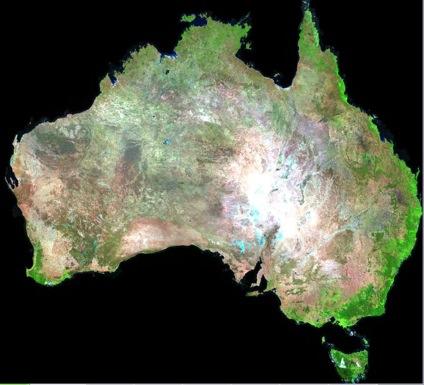 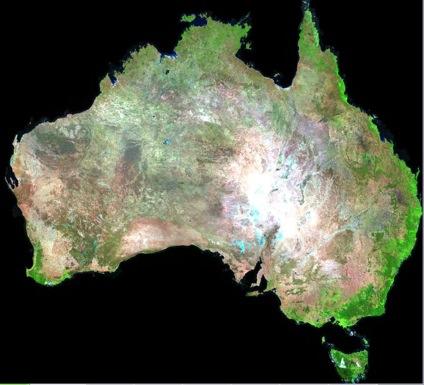 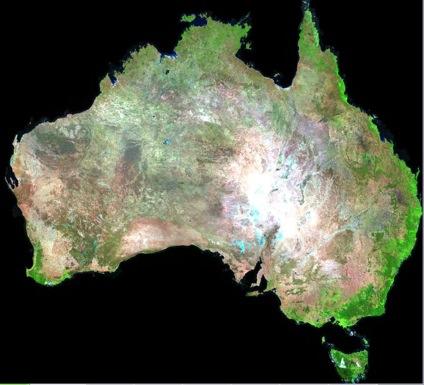 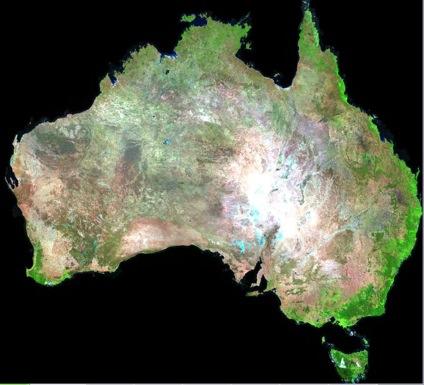 Big data does not fit into the “map as set of layers” model
Image sources: GAO, Geoscience Australia
Câmara et al., GIScience 2014
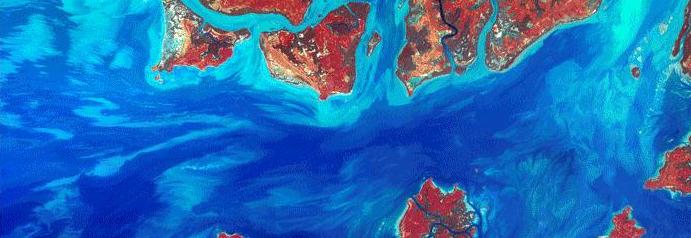 Fields as a Generic Data Type

estimate: Position  Value

Instances of Position: space, time, and space-time 
Instances of Value: numbers, strings, space-time
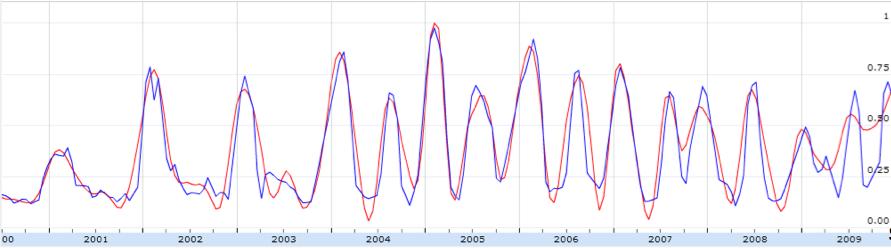 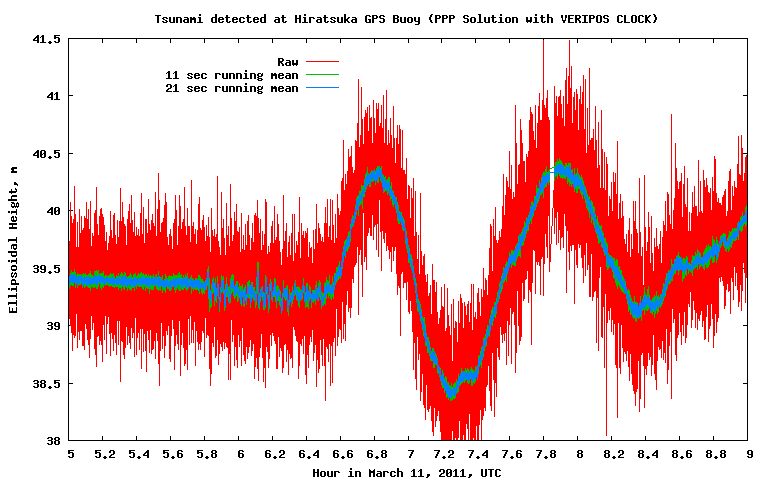 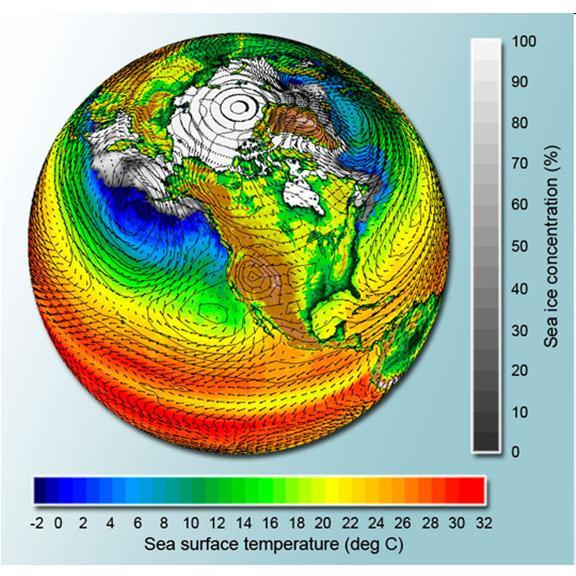 How can we make the Fields model work in practice?
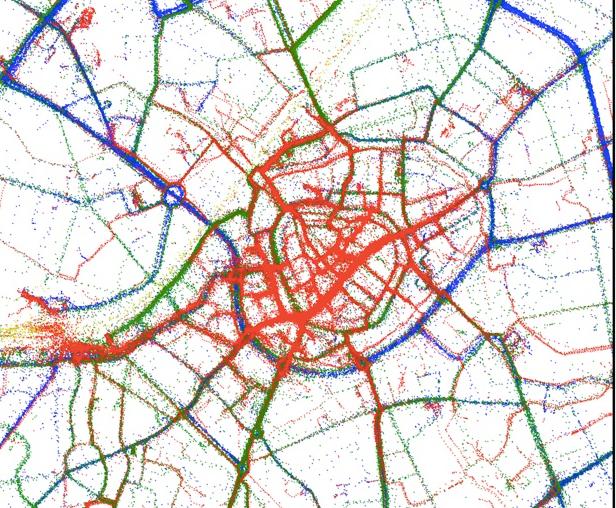 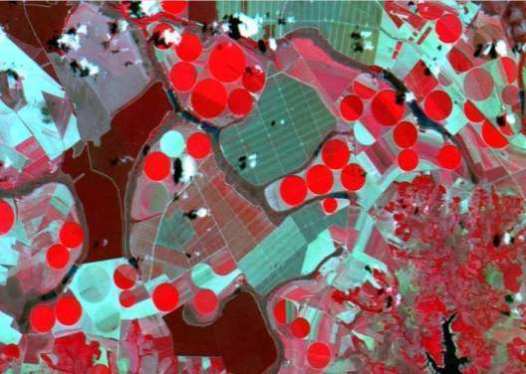 Image sources: INPE, Filip Biljecki, UNAVCO
Scientific data: multidimensional arrays
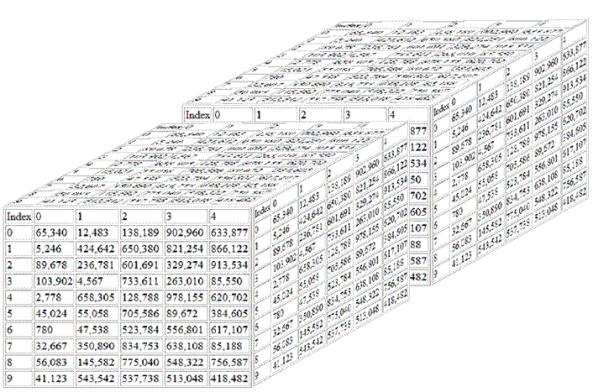 y
t
X
g = f(<x,y,t> [a1, ….an])
Array databases: all data from a sensor put together into a single array
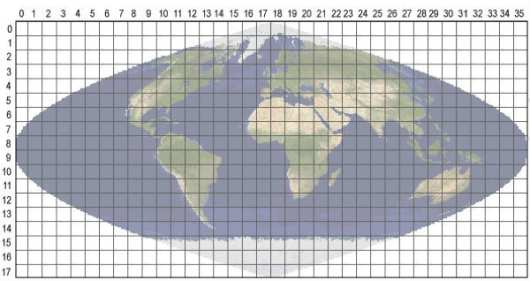 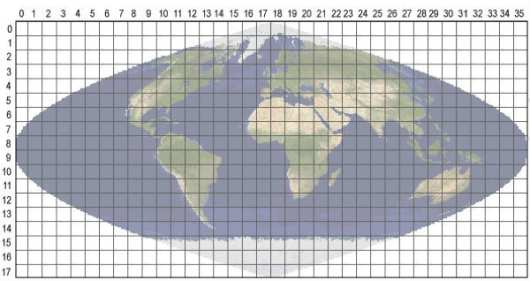 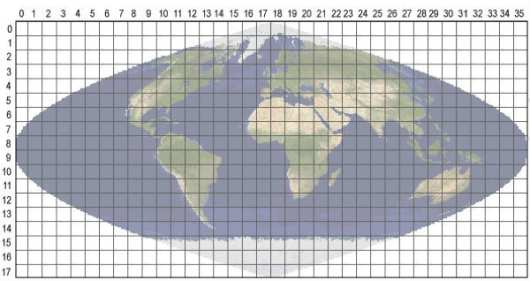 y
t
X
Field operations on positions in space-time
SciDB architecture: “Shared nothing”
image: Paul Brown (Paradigm 4)
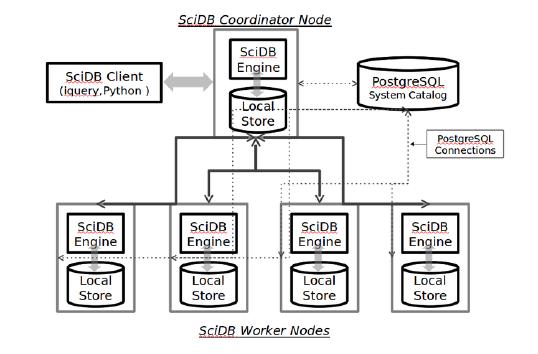 Large data is broken into chunks 
Distributed server process data in parallel
SciDB performance for large images
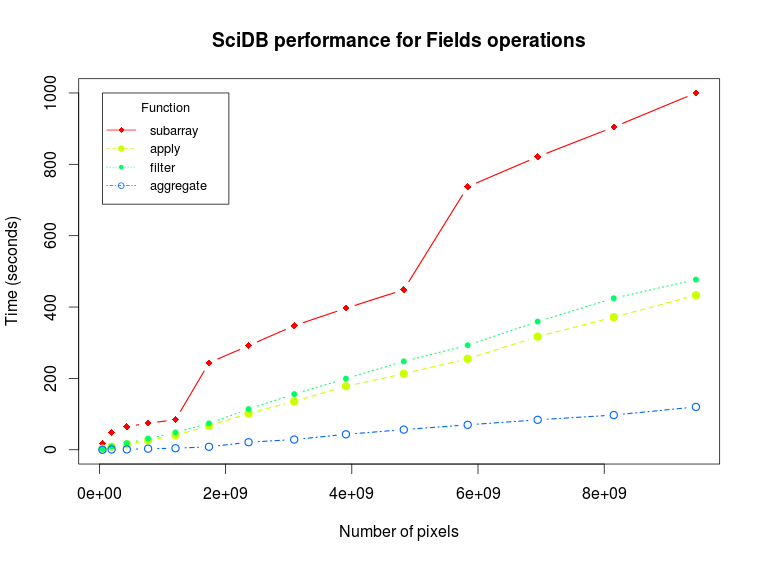 Global Land Observatory: describing change in a connected world
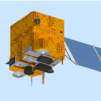 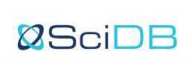 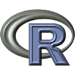 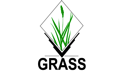 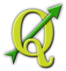 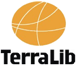 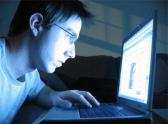 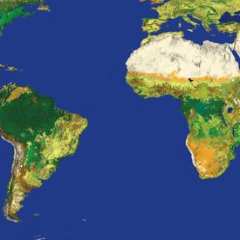 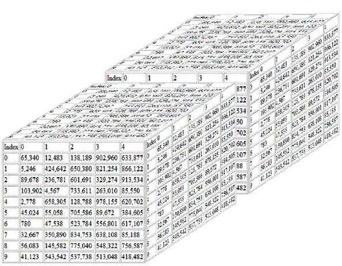 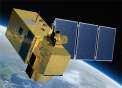 Powerful data analysis methods
SciDB: array database for big scientific data
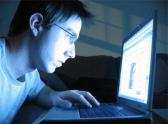 Free satellite
images
Software goes where the data is!
Global Land Observatory: describing change in a connected world
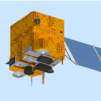 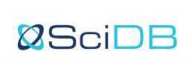 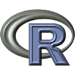 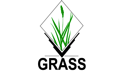 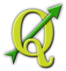 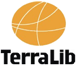 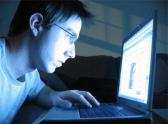 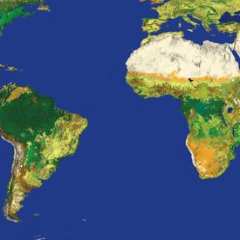 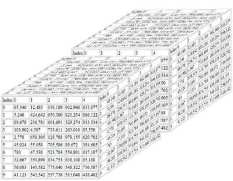 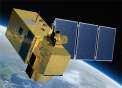 Methods for land change for forestry and agriculture uses
40 years of LANDSAT +  12 years of MODIS + SENTINELs + CBERS
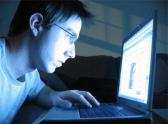 Free satellite
images
Unique repository of knowledge and data about global land change